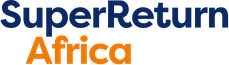 SuperReturn Africa 2024 – 3rd  – 5th December 
c/o Lauren Wright
The Westin Cape Town
Lower Long Street
8000 Cape Town
South Africa

Your name
Company name
Box XX of XX
Your contact number